PROGETTO «IO CITTADINO»IO LAVORO
MOTIVAZIONE
1- ASCOLTO DELLA CANZONE «CHE LAVORO FAI?» DI BUGO
https://www.youtube.com/watch?v=6_eMvbg-sDA  
(segue testo)



                                        2- BRAINSTORMING
Che lavoro fai?
Ma che razza di lavoro fai?
Hai un contratto?
O non l'hai avuto mai?
Che razza di lavoro fai?
Che lavoro fai?
Io mi chiedo che stipendio hai,
Sei in difficoltà?
Ti presto i soldi miei
Mi chiedo che stipendio hai
Che lavoro fai?
Tutto solo sotto un sole di solitudine
Pista al lavoratore!
Ma che razza di sicurezza dai
Alla donna che c'è vicino a te?
Che di sicurezza dai?
Che lavoro fai?
GLOBALITÀ
1 - LETTURA SKIMMING DEL TESTO «IO SO GLI ODORI DEI MESTIERI» (SEGUE TESTO)


2 – VISIONE PPT SUI MESTIERI (SEGUE ESEMPIO)
IL GIARDINIERE
ANALISI
1 – LAVORO SUL LESSICO RELATIVO AI MESTIERI



                                                  FLASHCARDS
                                             (SEGUE ESEMPIO)
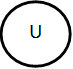 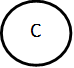 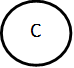 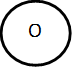 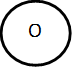 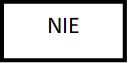 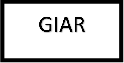 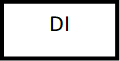 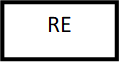 ANALISI
2 – CHE LAVORO FAI? DOVE LAVORI?




RISPONDERE ATTRAVERSO ESPRESSIONI CHE RICHIEDONO L’UTILIZZO DEI VERBI: ESSERE, FARE, LAVORARE
ANALISI
3 – ASCOLTO DELLA CANZONE «CHE LAVORO FAI?» DI BUGO



                               4 – LE PAROLE DEL LAVORO

                               5 – IL CONTRATTO DI LAVORO
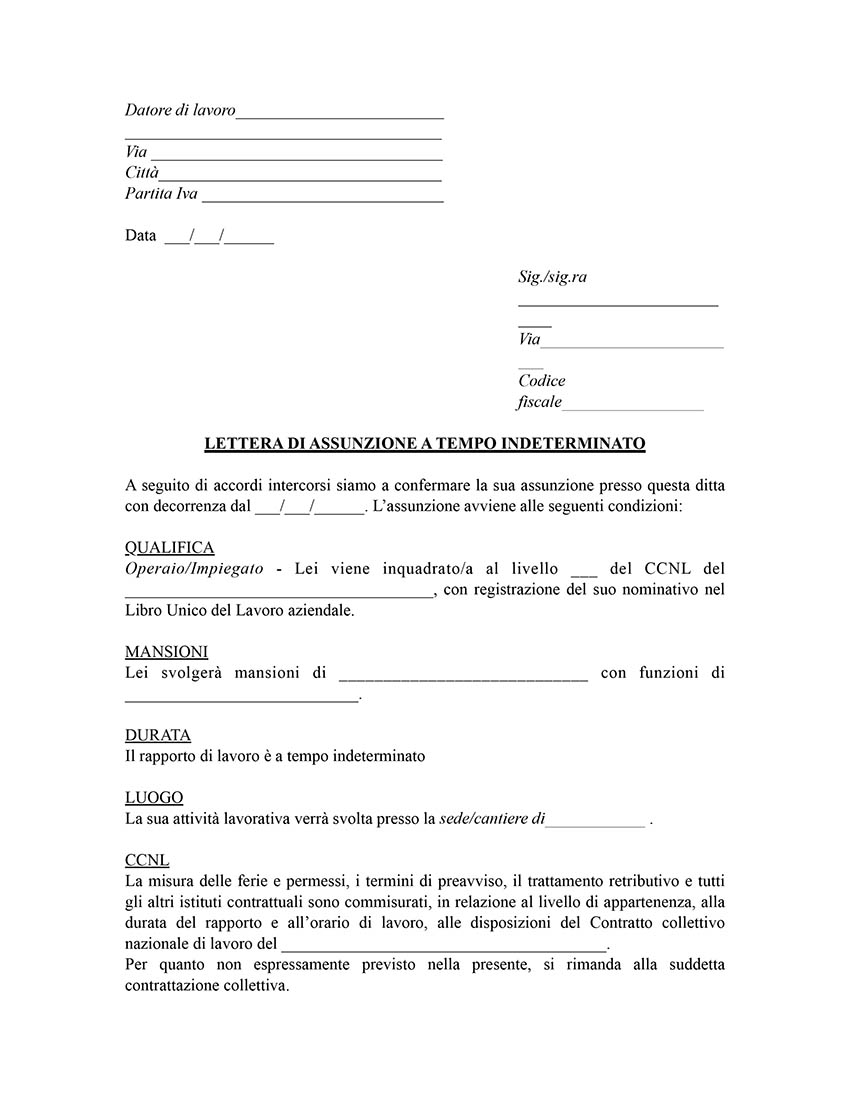 ANALISI: LE PAROLE DEL LAVORO
1 – I DIRITTI DEL LAVORATORE
2 – GLI ORARI DI LAVORO
3 – TIPOLOGIE DI CONTRATTO
4 – LA DISOCCUPAZIONE
5 – LA DICHIARAZIONE DEI REDDITI 
6 – IL CENTRO PER L’IMPIEGO
7 – L’INPS
8 – I CAF
ANALISI
VISITA PRESSO UFFICI E ATTIVITÀ COMMERCIALI:
NEGOZI
AGENZIE IMMOBILIARI
AGENZIE INTERINALI
CAF
STUDI MEDICI
UFFICIO POSTALE
SINTESI
1 – PRODUZIONE E INTERAZIONE ORALE SUGLI ARGOMENTI TRATTATI CON RIFERIMENTO ALLE PROPRIE ESPERIENZE

2 – CONFRONTO SUL TEMA TRA L’ITALIA E IL PAESE DI PROVENIENZA

3 – RIEPILOGO
VERIFICA
TEST ORALE SUL LAVORO IN ITALIA

ABBINAMENTO PAROLA – IMMAGINE

TRANSCODIFICAZIONE DA IMMAGINE A TESTO SCRITTO
Materiale di sostegno e approfondimento:

Piano piano, M. Borio e P. Rickler (CTP Torino), ed. Guerini
L’italiano per me, P. Casi, ed. Eli
Ataya, E. Aloisi e A. Perna, ed. Sestante
Detto e scritto, A. Borri e F. Minuz, ed. Loescher
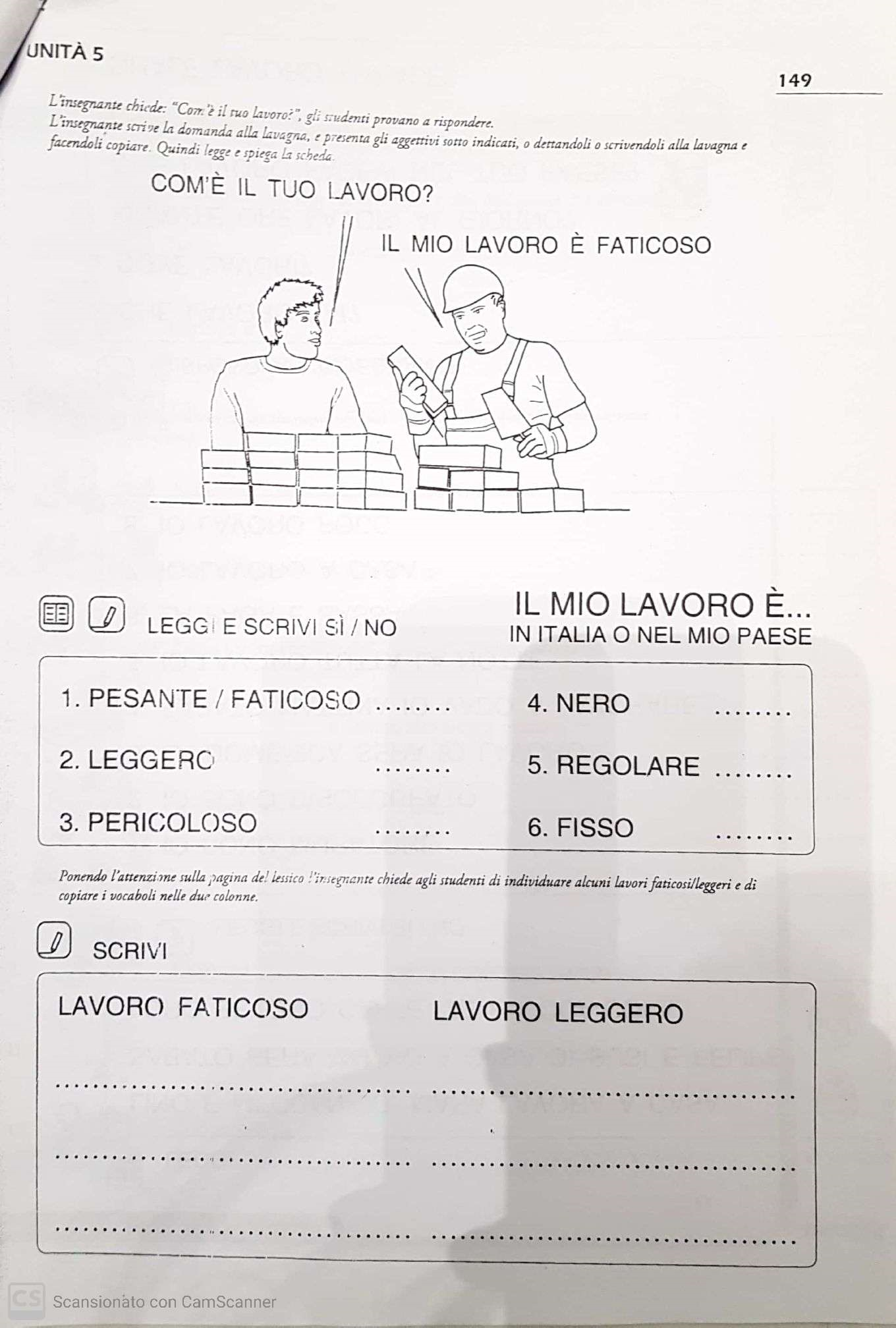 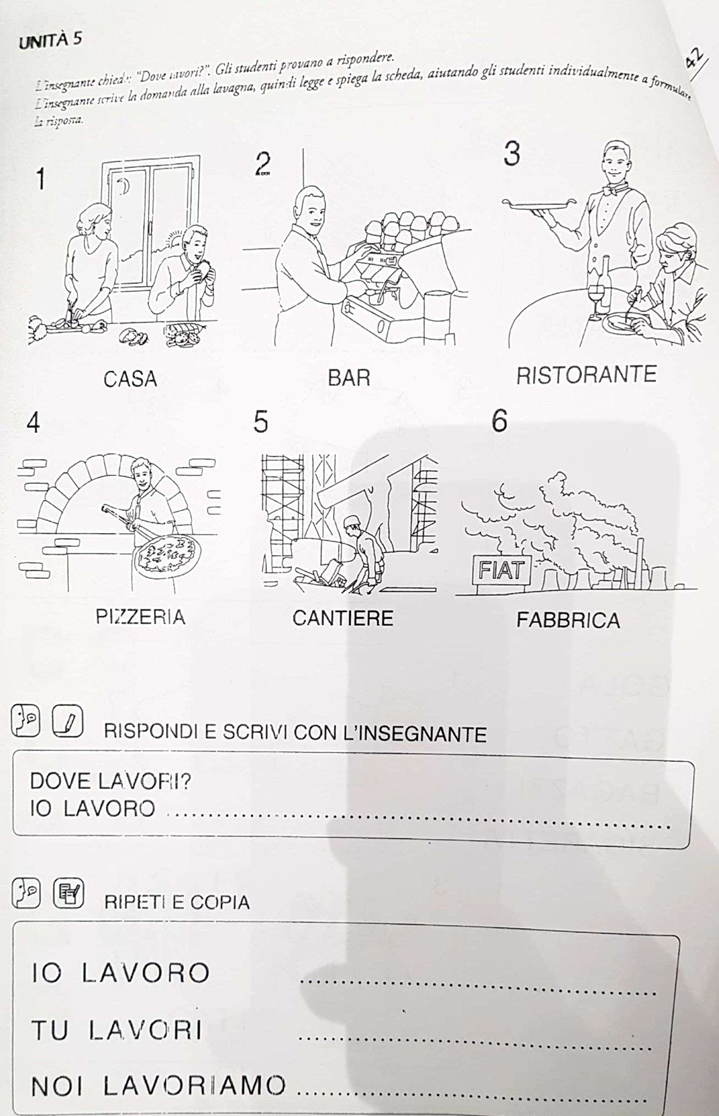